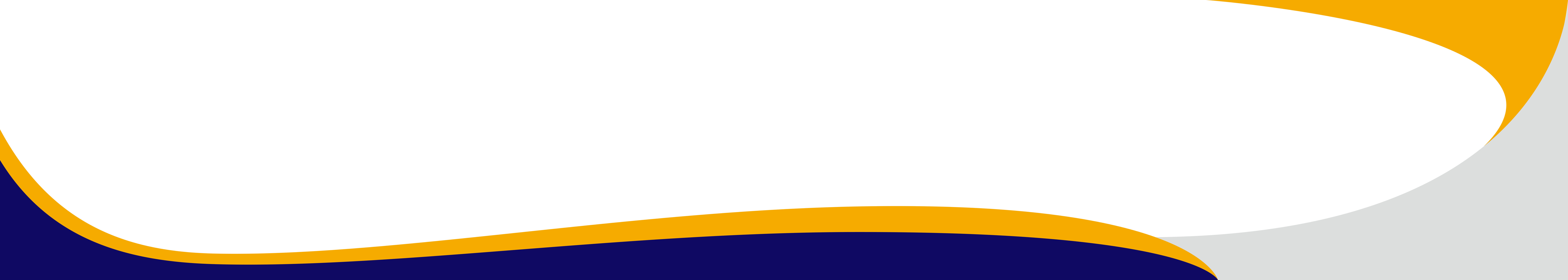 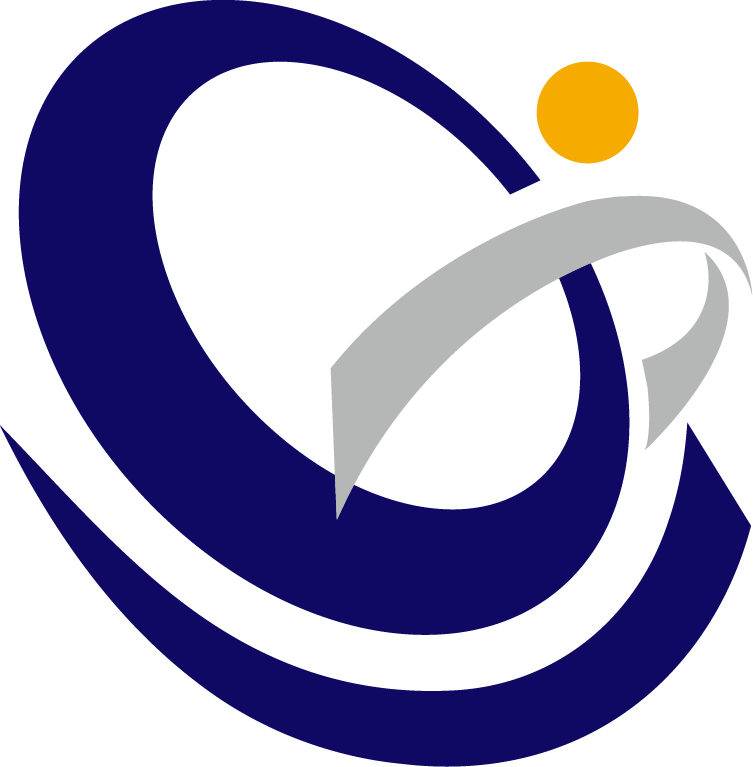 國立成功大學職能治療學系40週年系會活動
40th Anniversary of the NCKU College of Occupational Therapy, NCKU